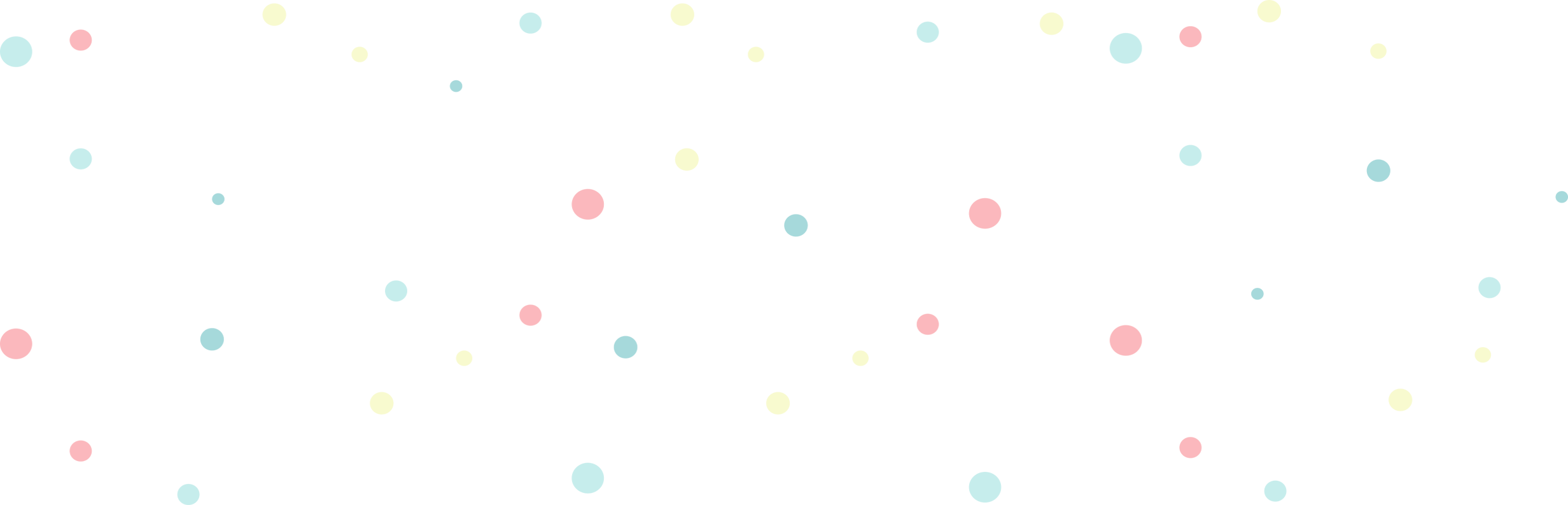 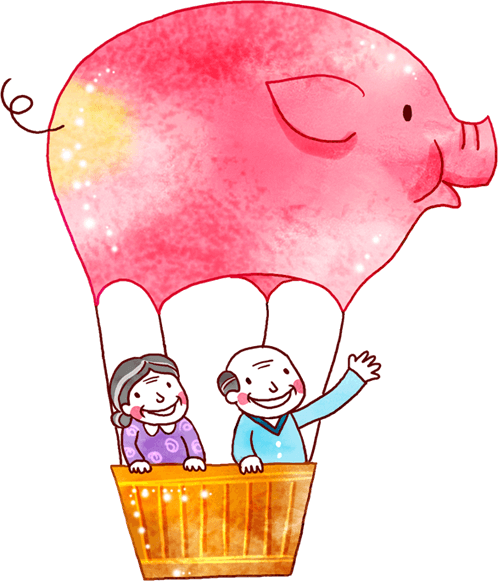 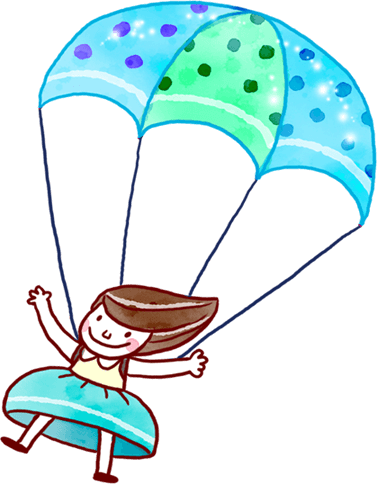 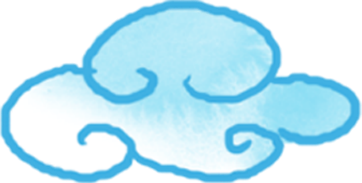 Khởi động
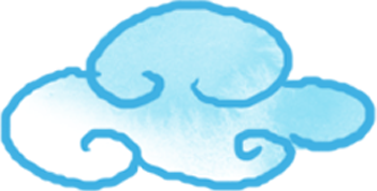 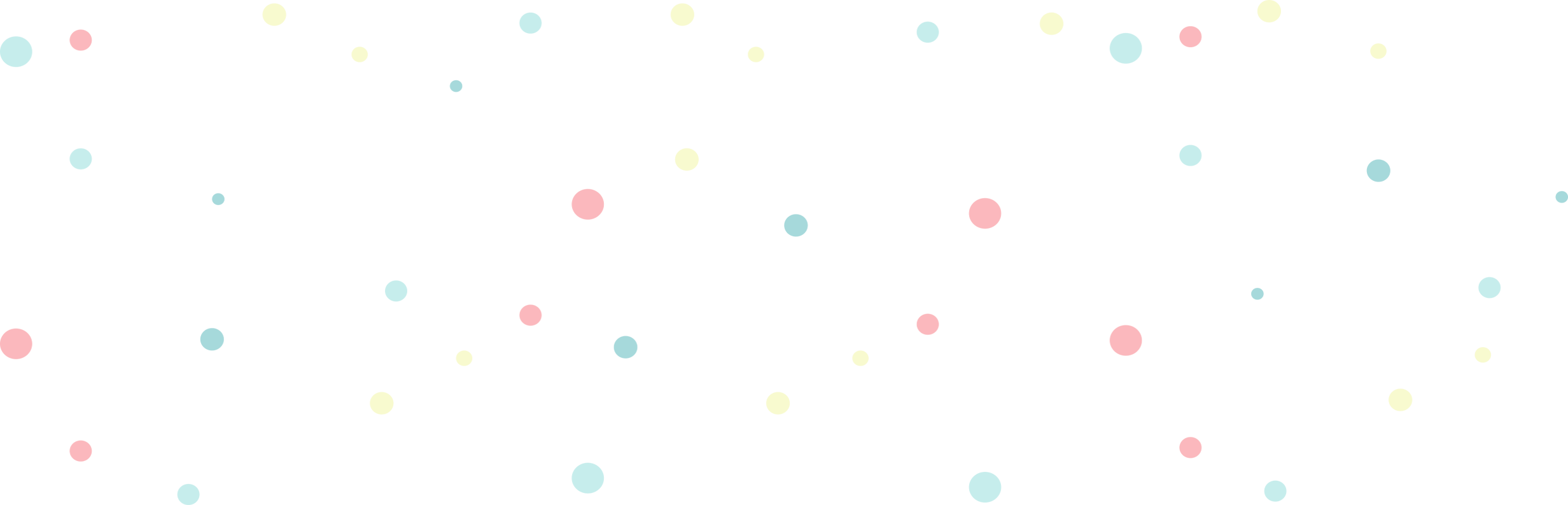 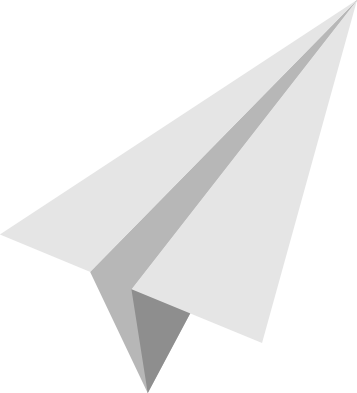 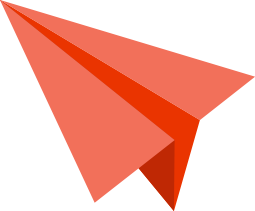 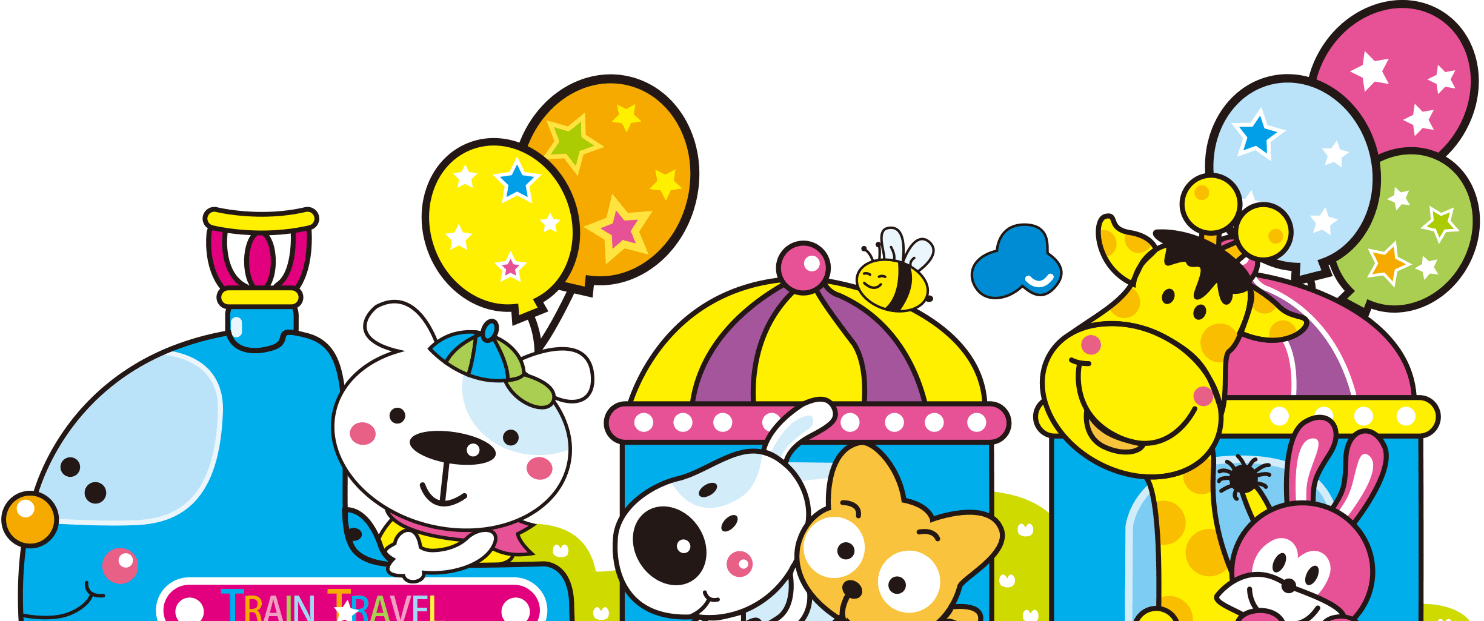 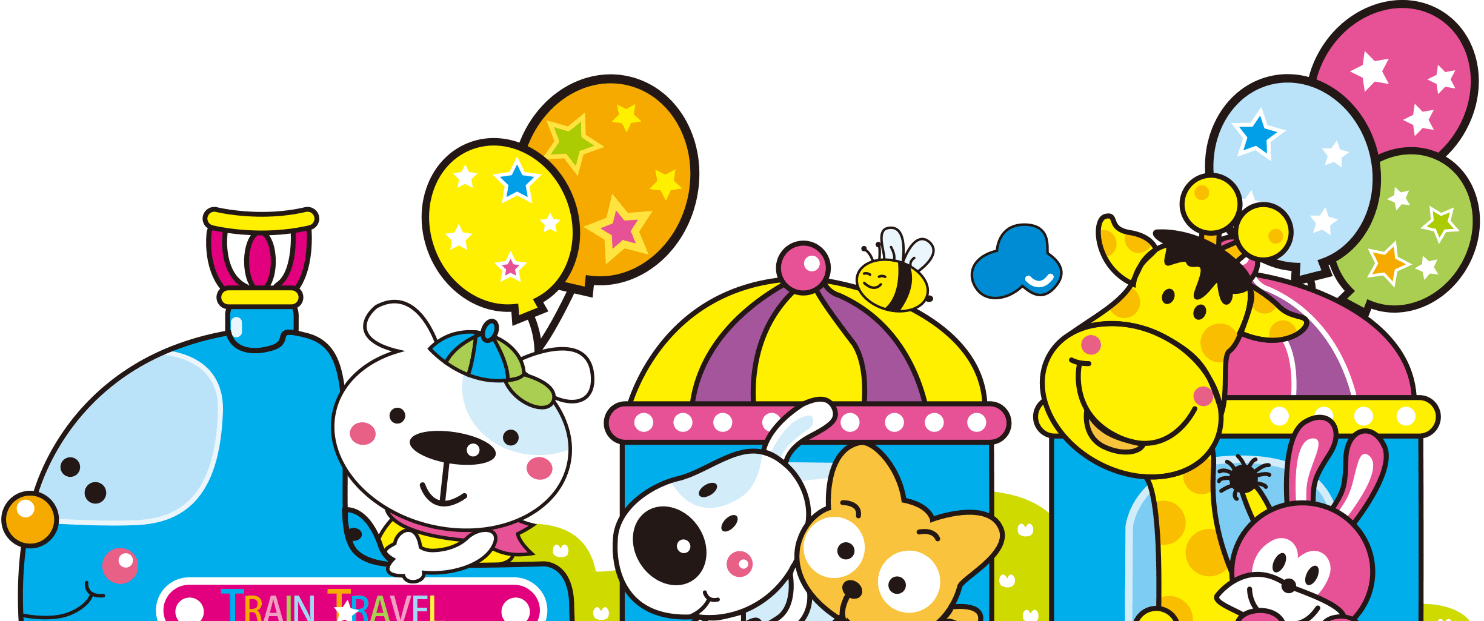 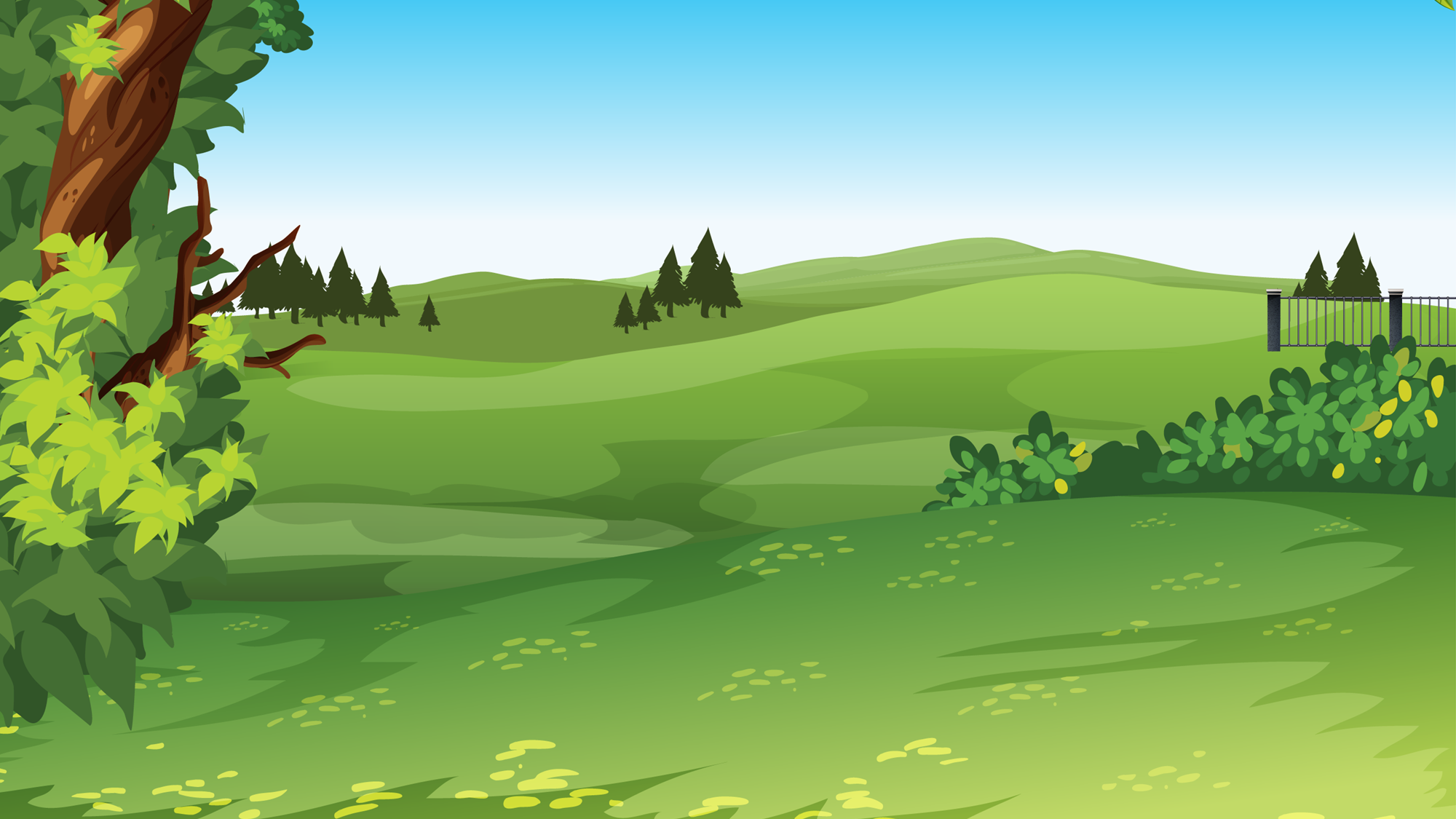 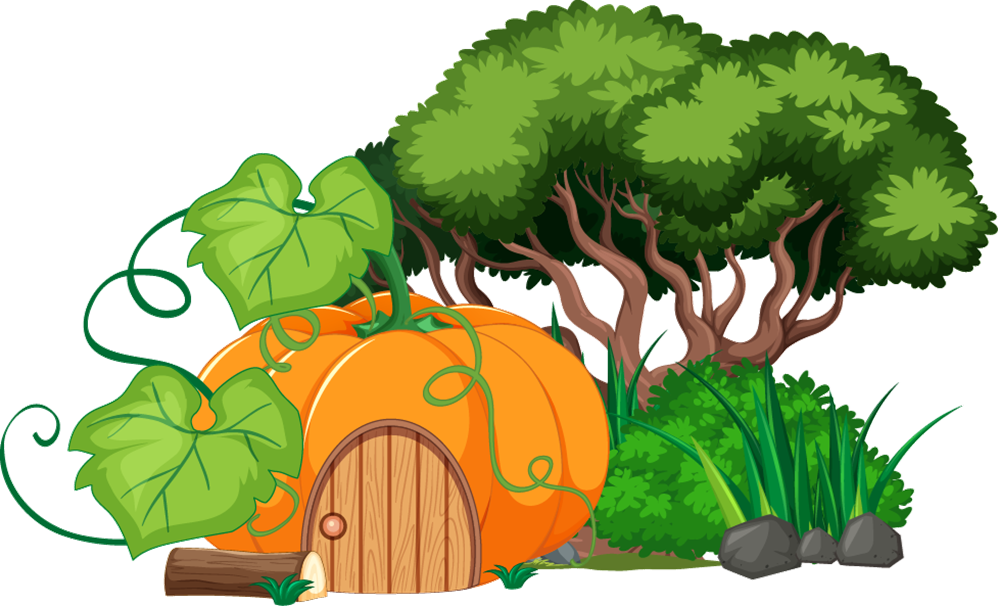 XÂY NHÀ CHO THỎ
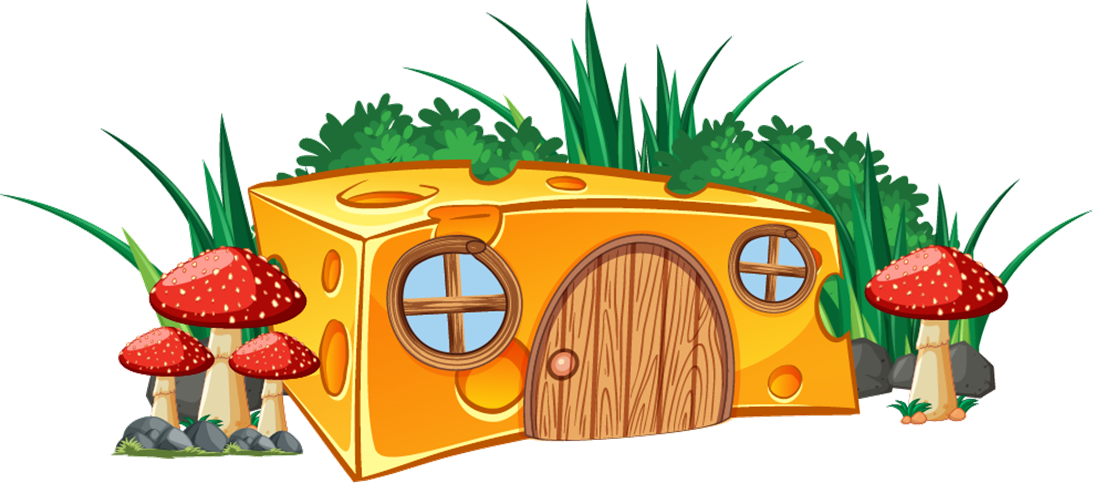 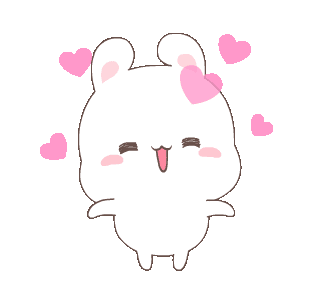 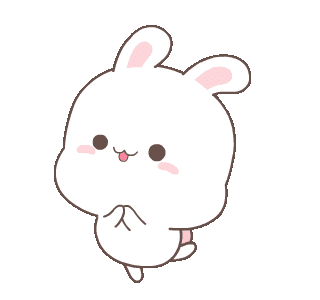 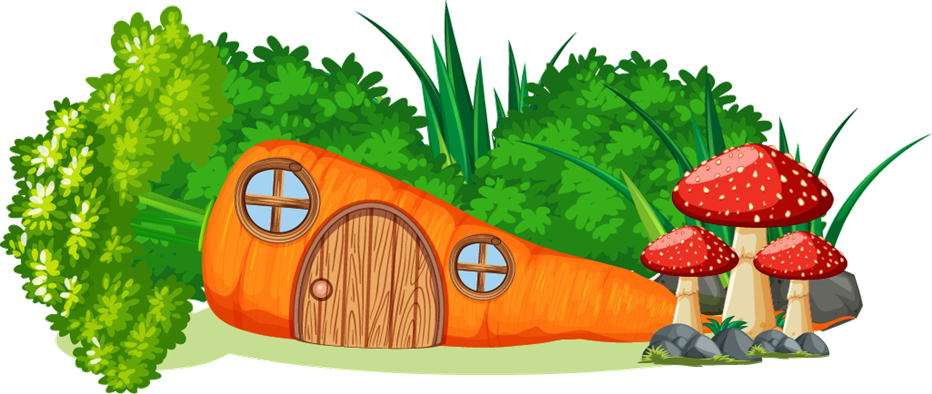 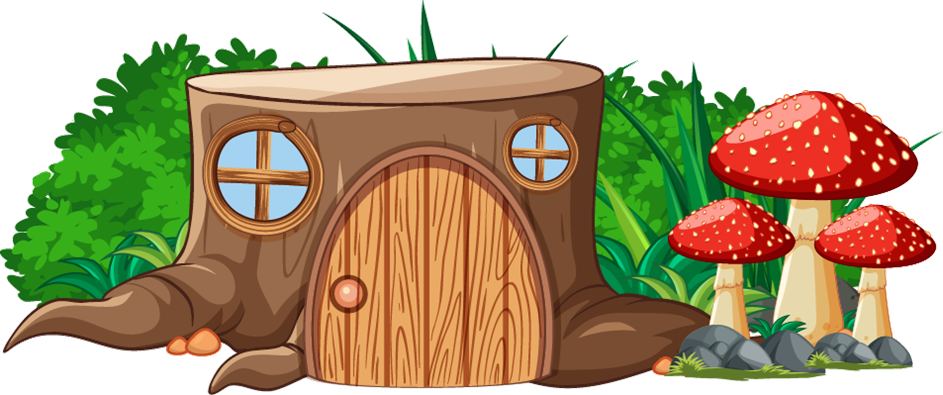 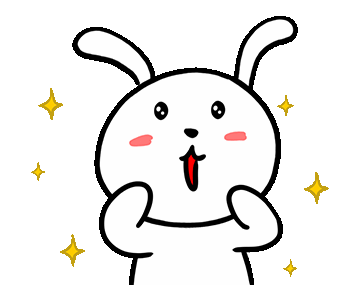 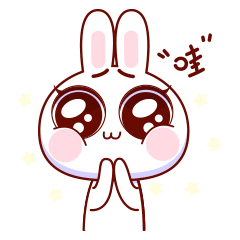 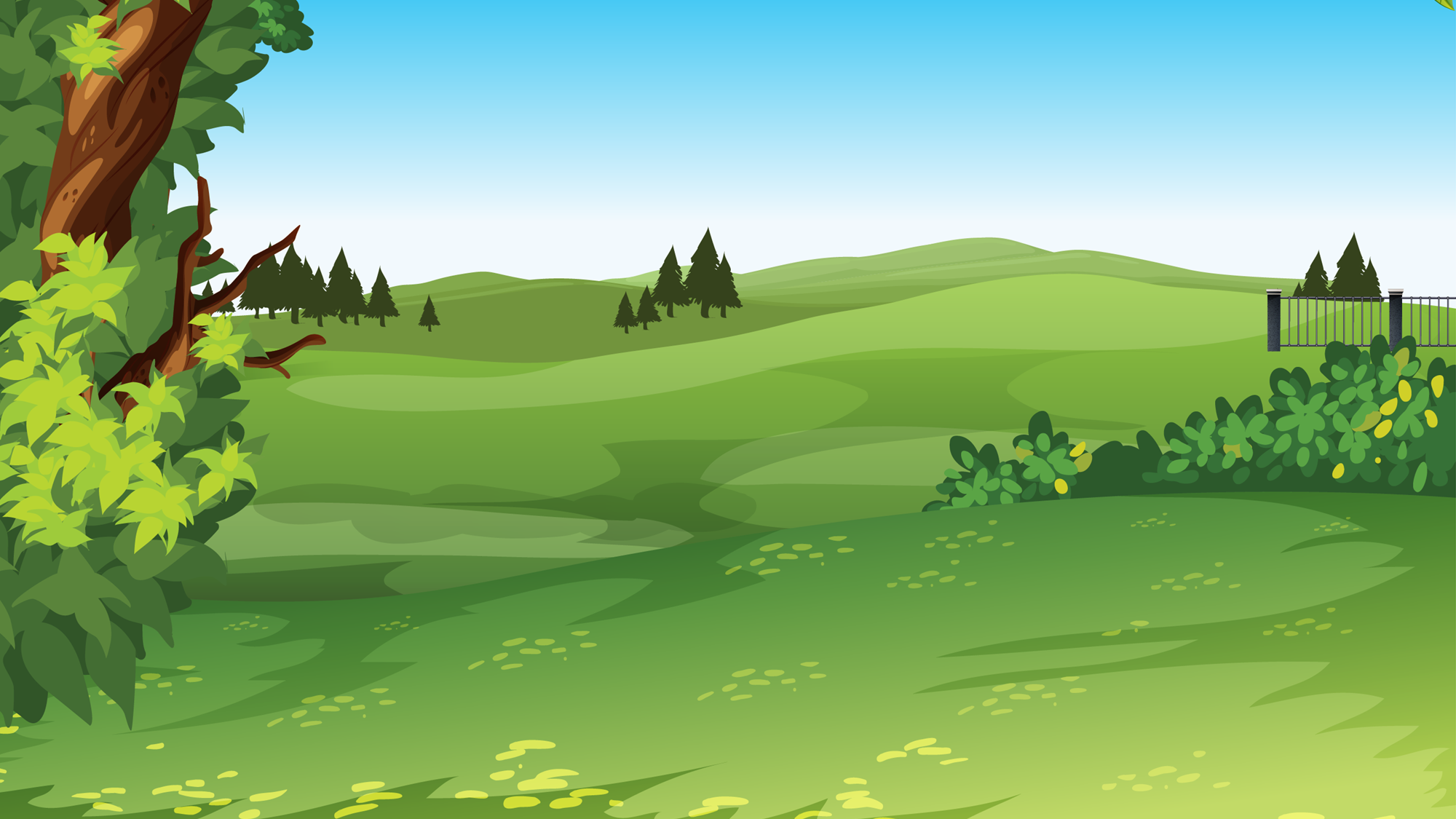 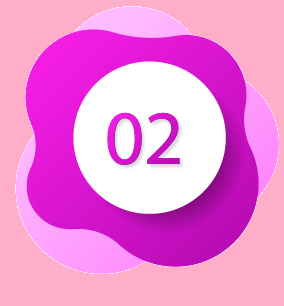 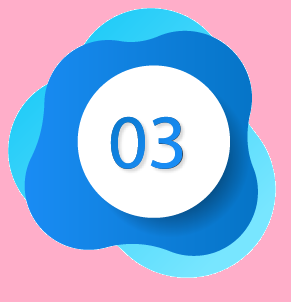 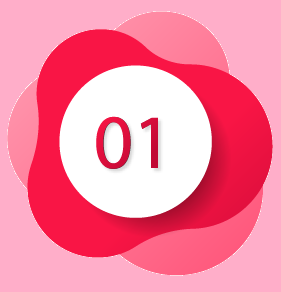 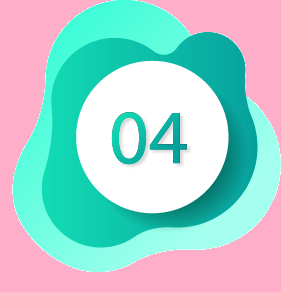 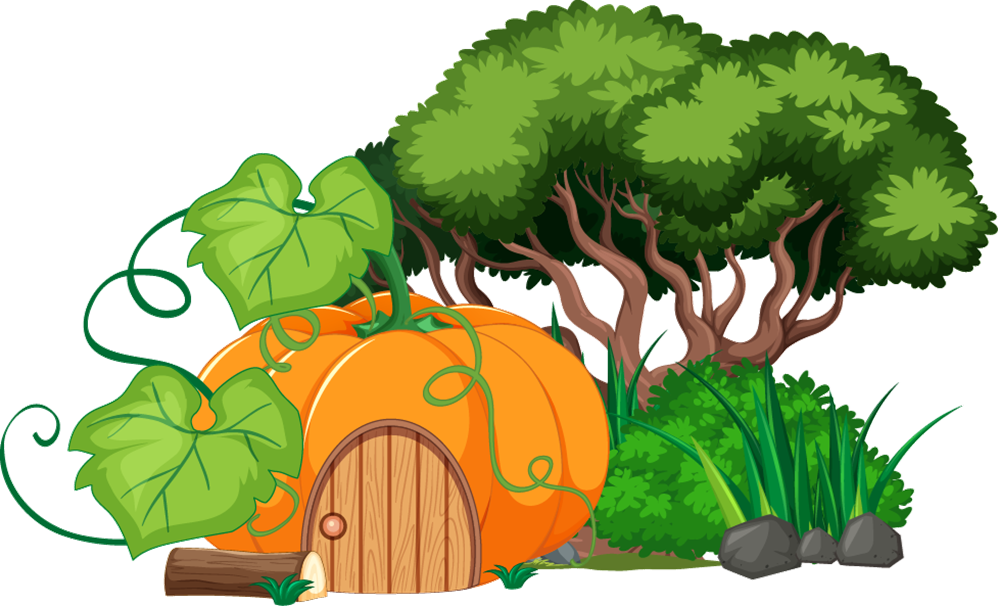 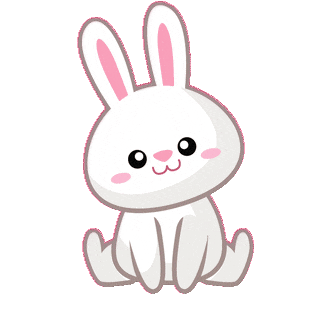 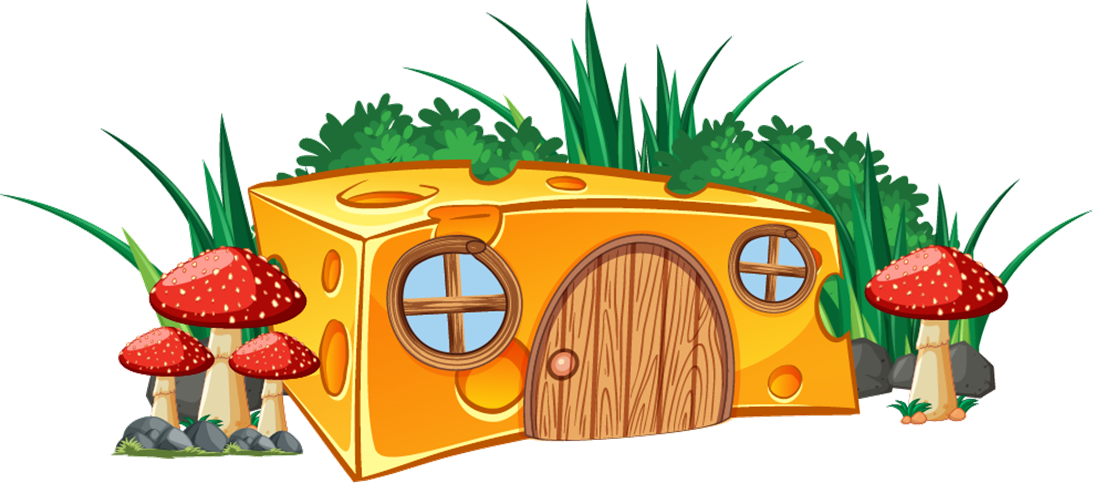 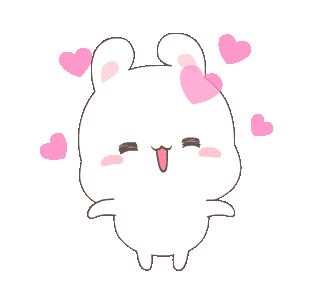 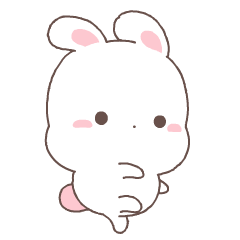 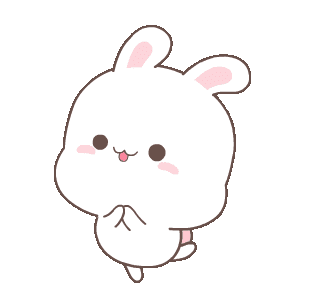 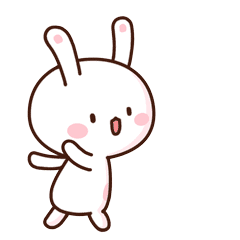 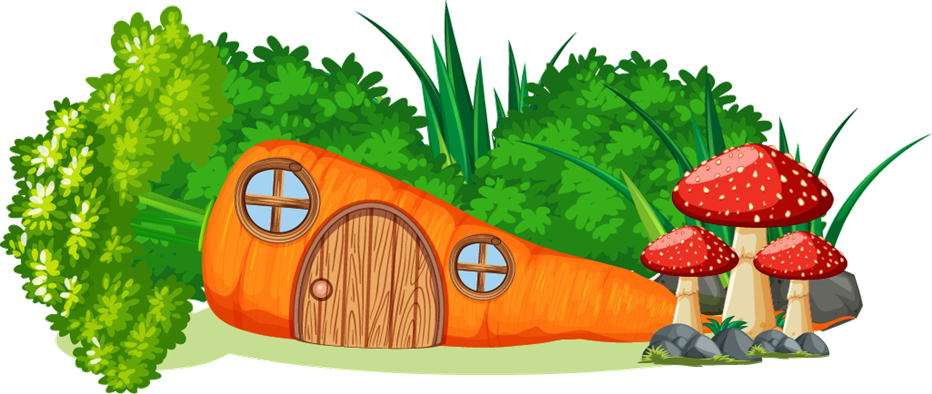 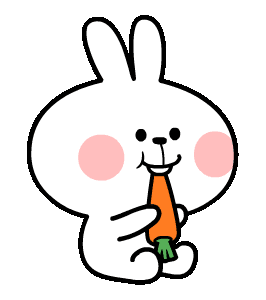 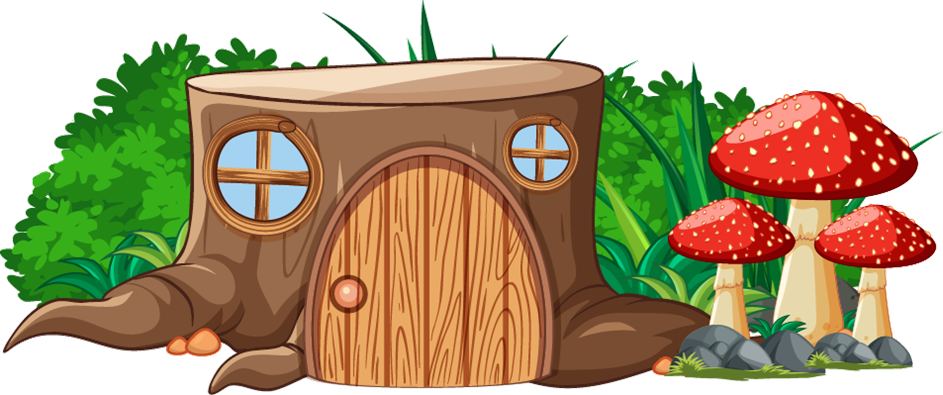 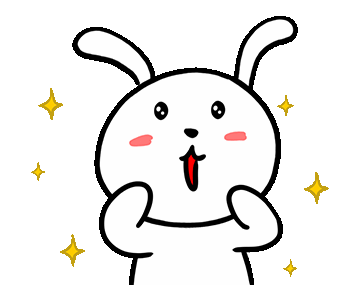 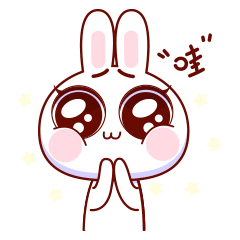 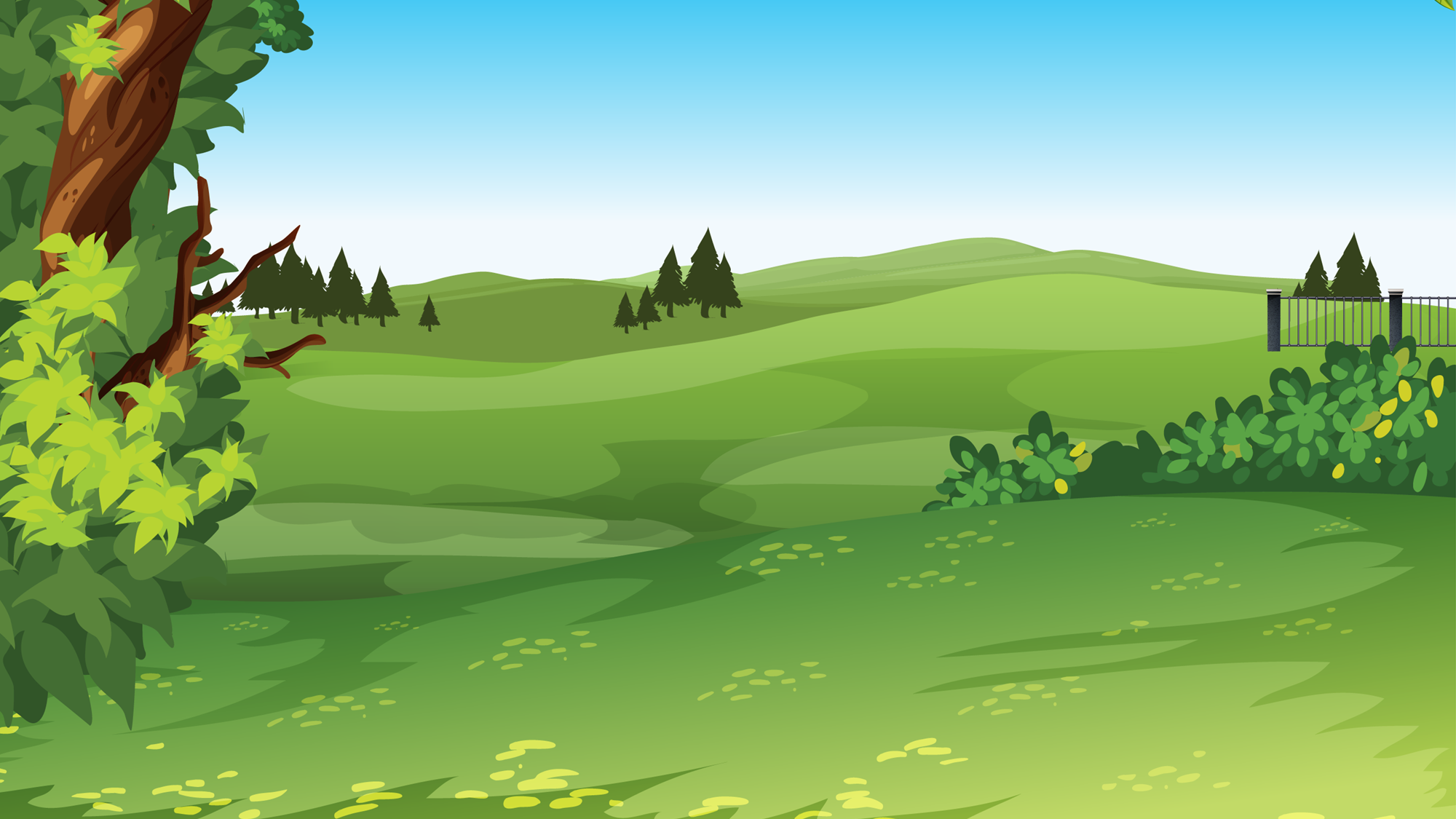 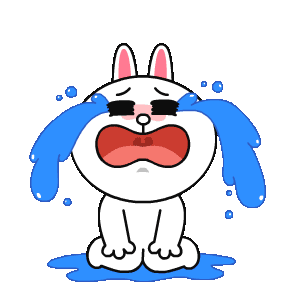 8 + 5 = ?
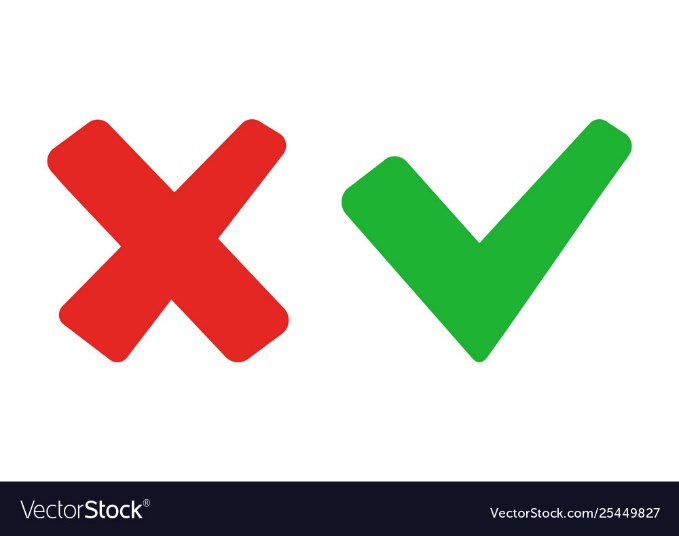 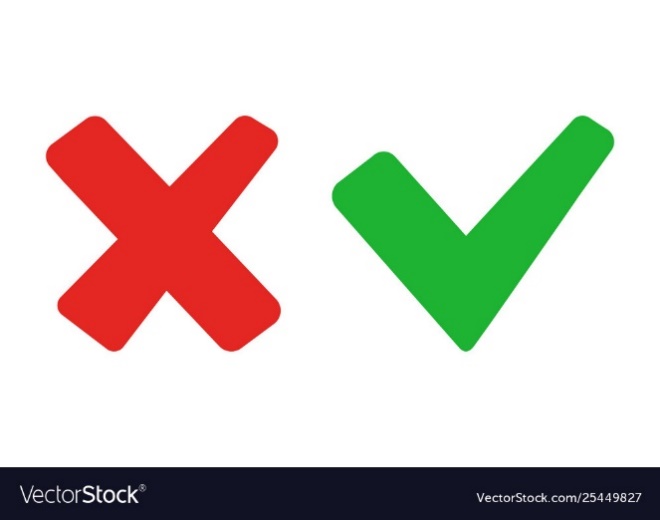 B             13
A                12
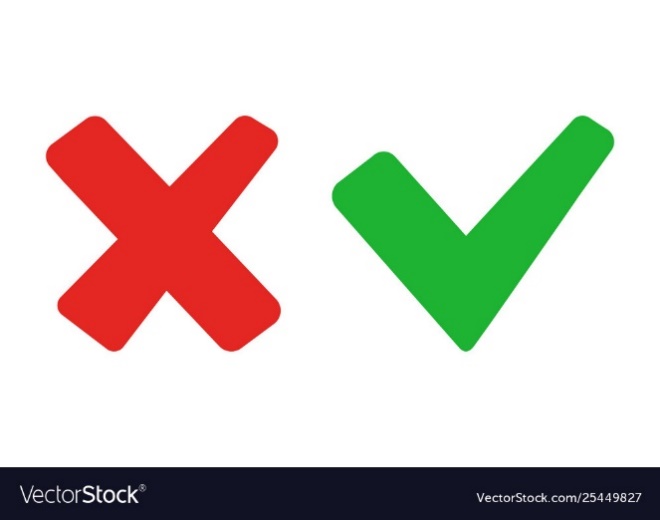 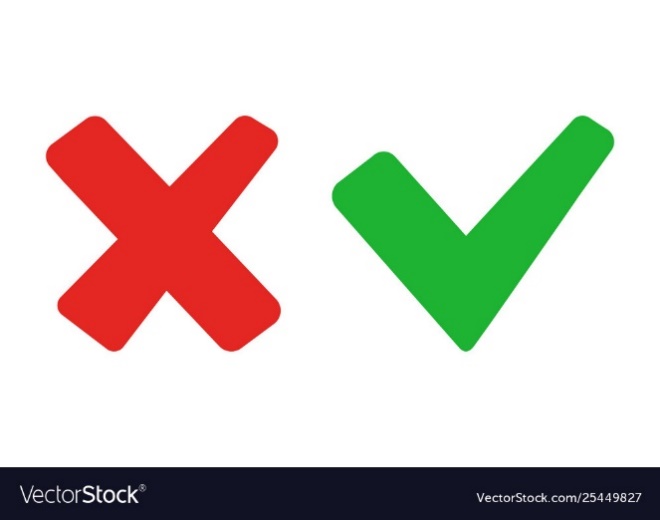 C                 14
D             15
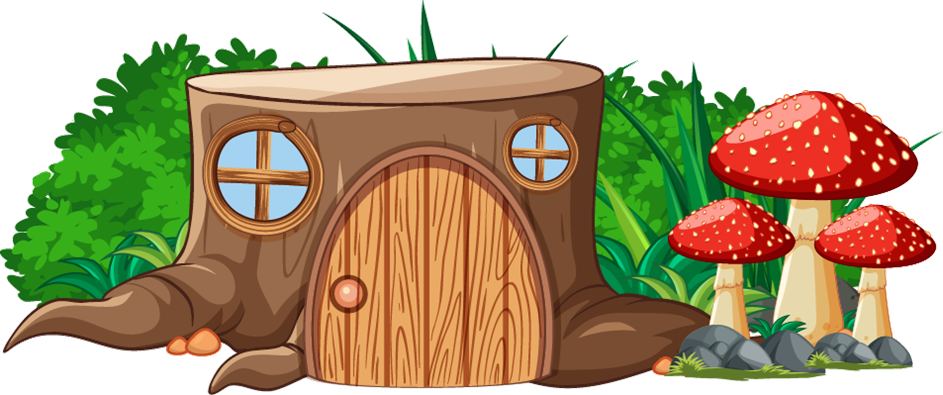 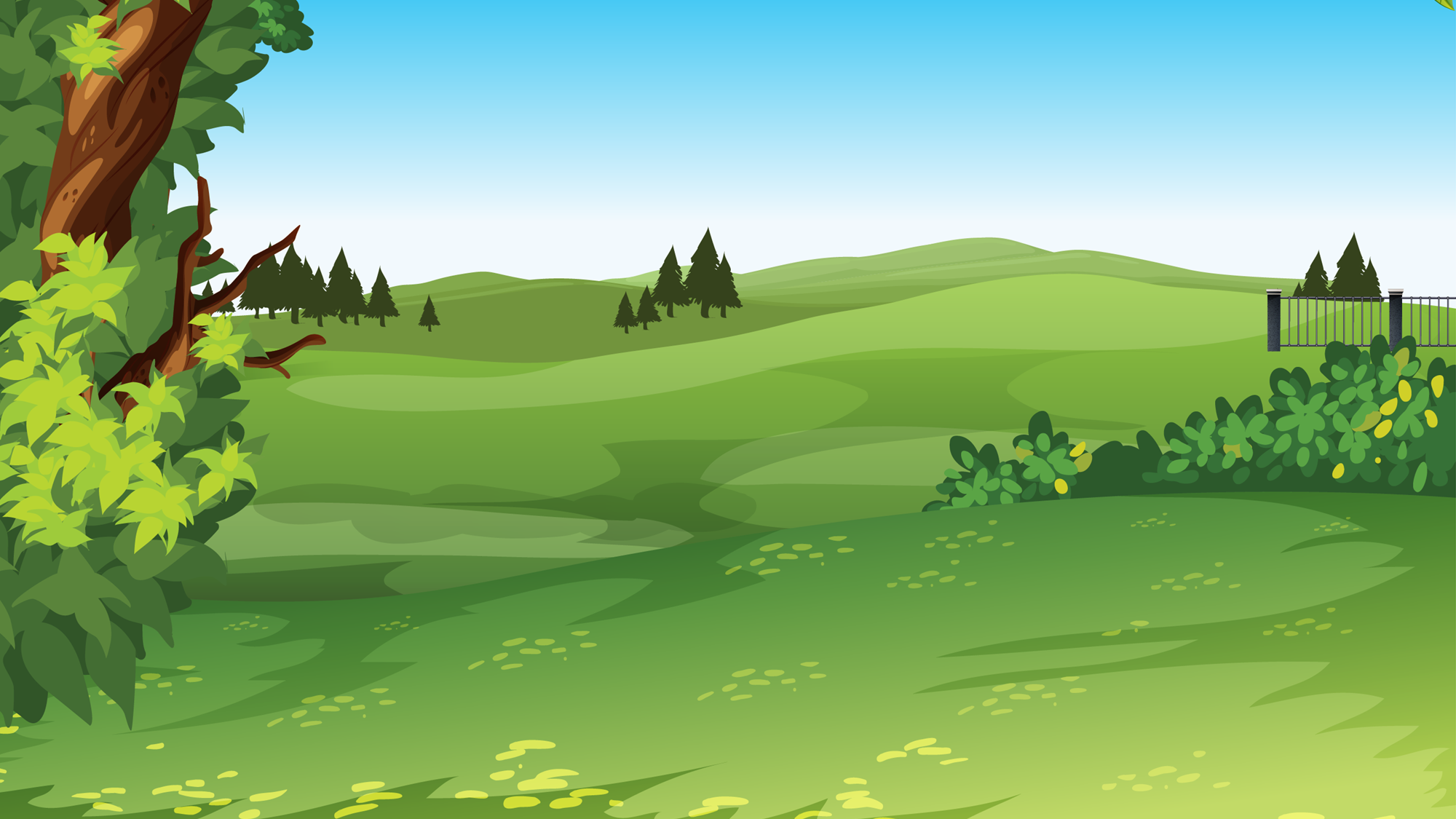 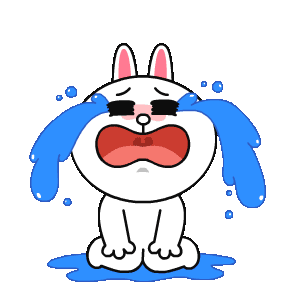 6 + 7 = ?
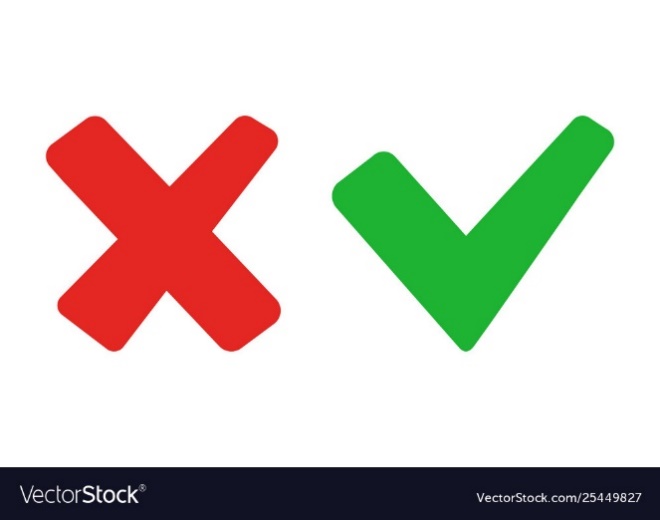 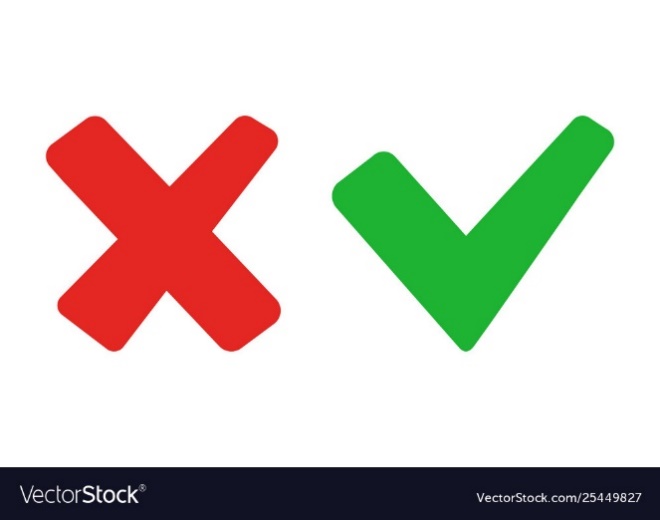 A                16
B               15
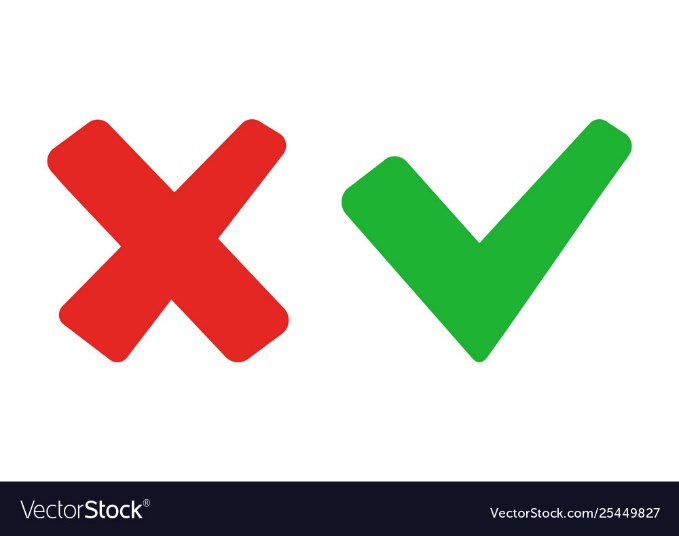 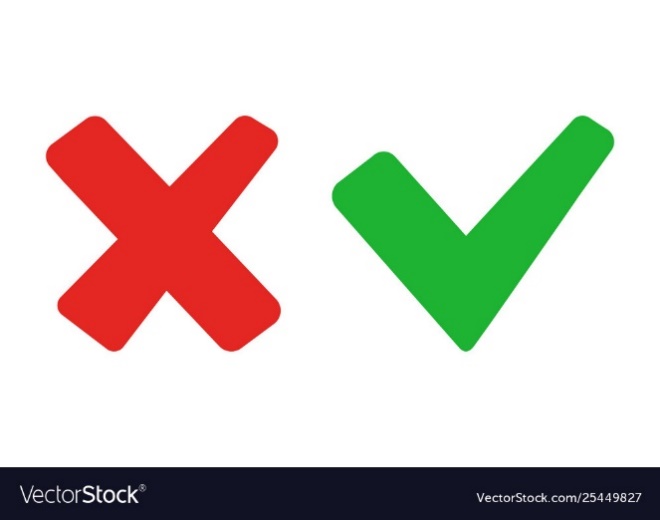 C                 13
D               14
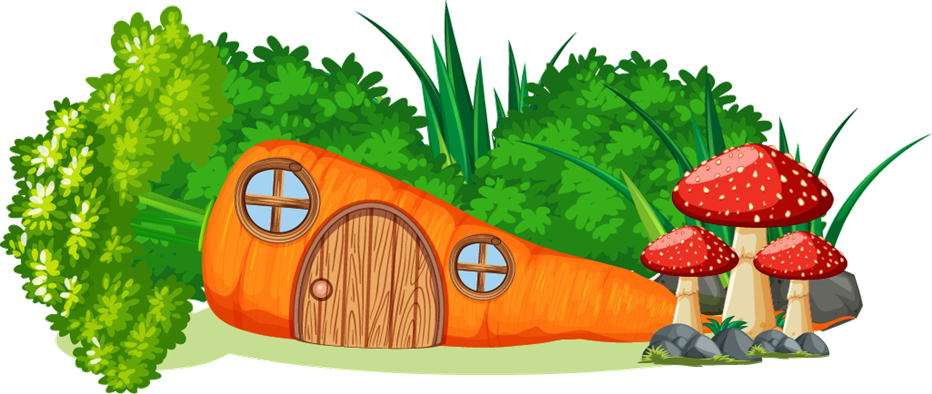 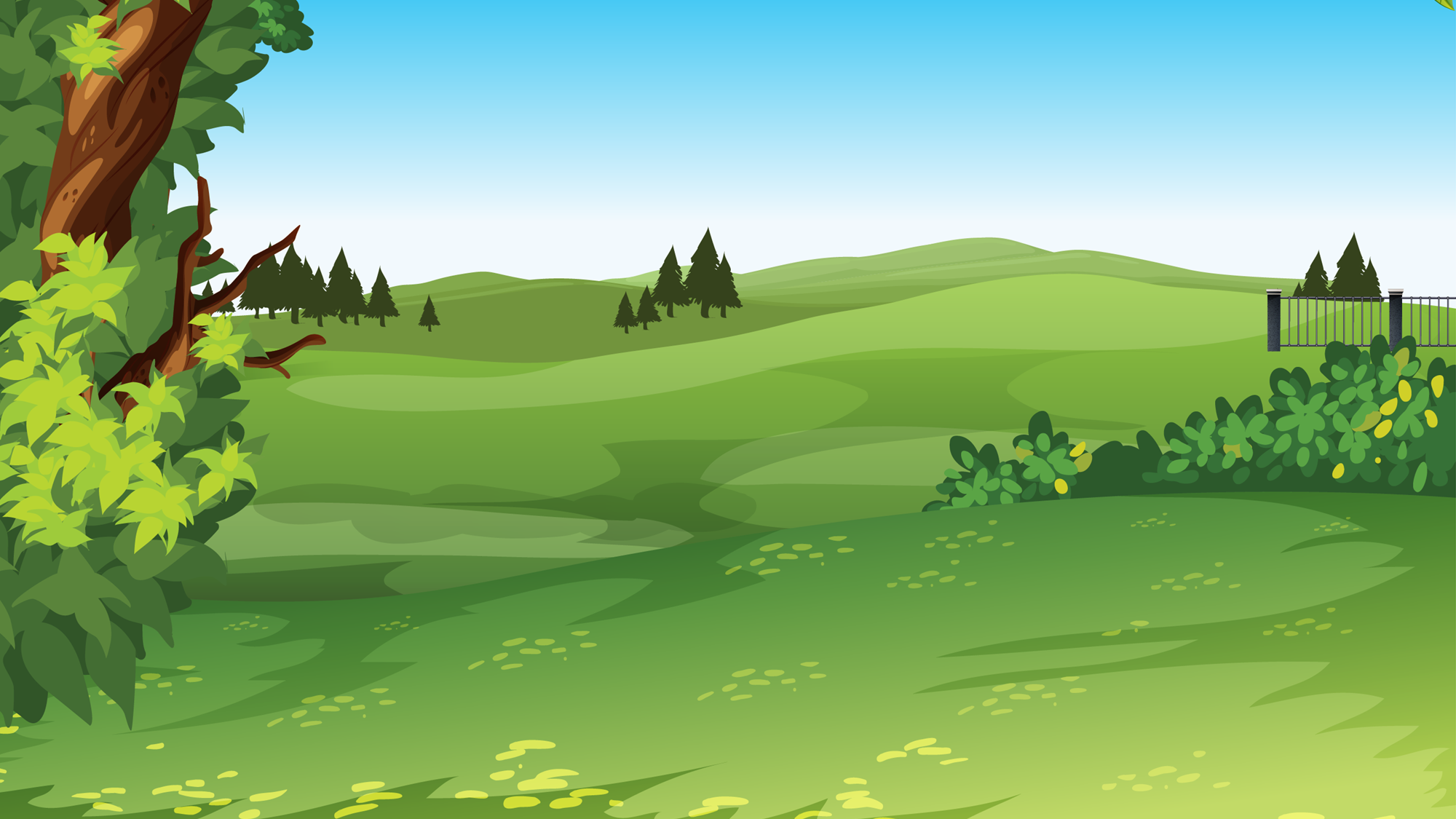 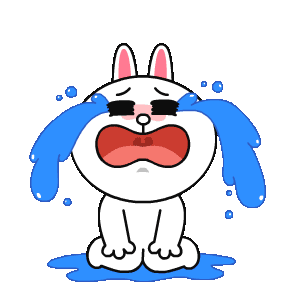 9 + 5 = ?
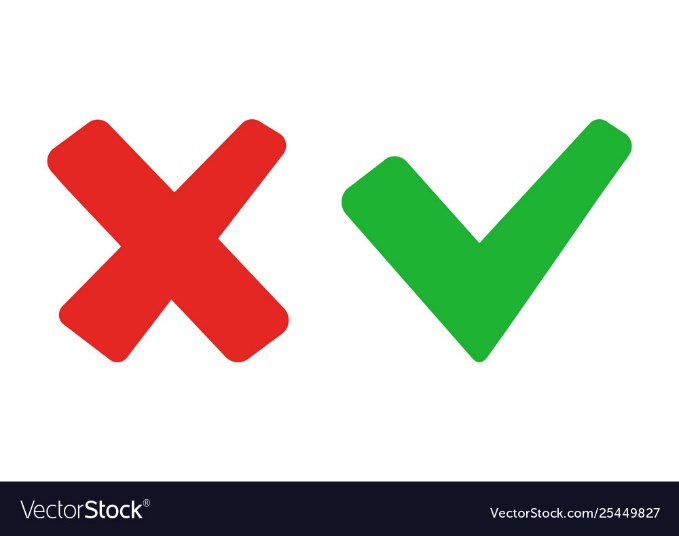 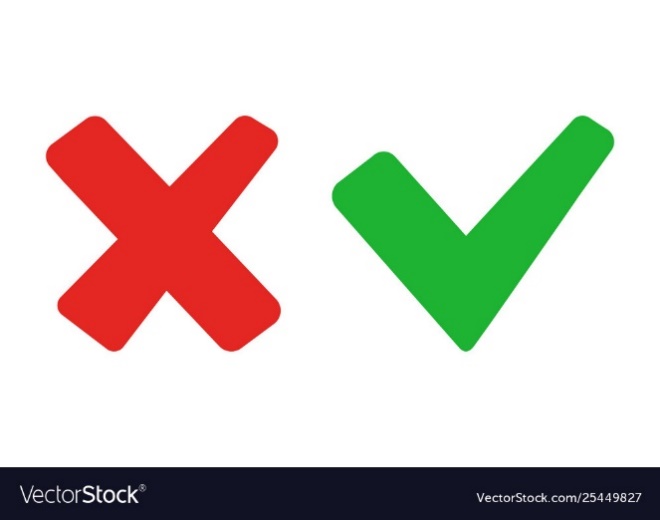 B         14
A        12
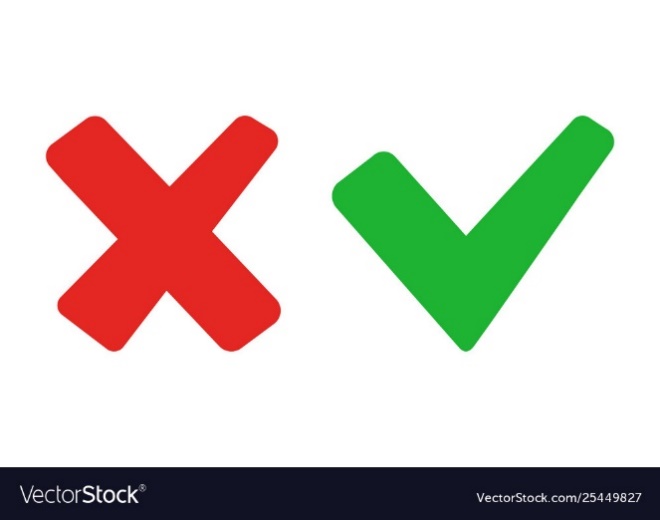 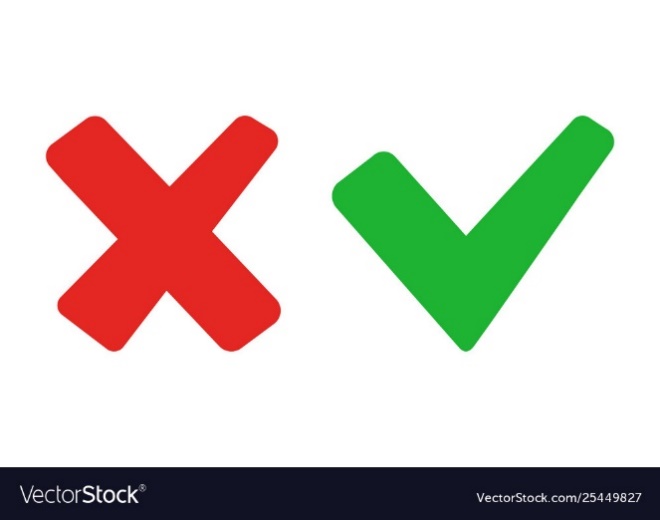 C       13
D          15
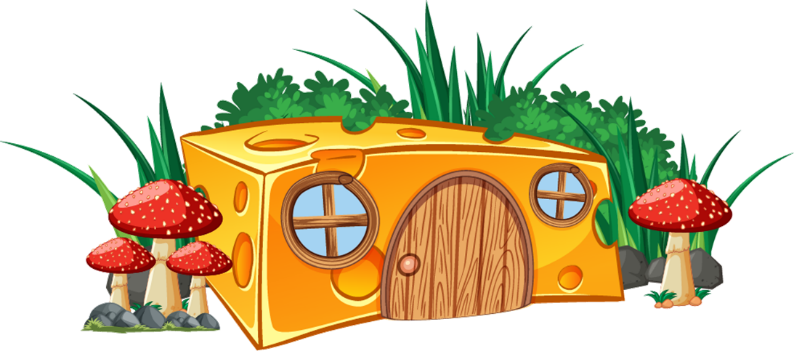 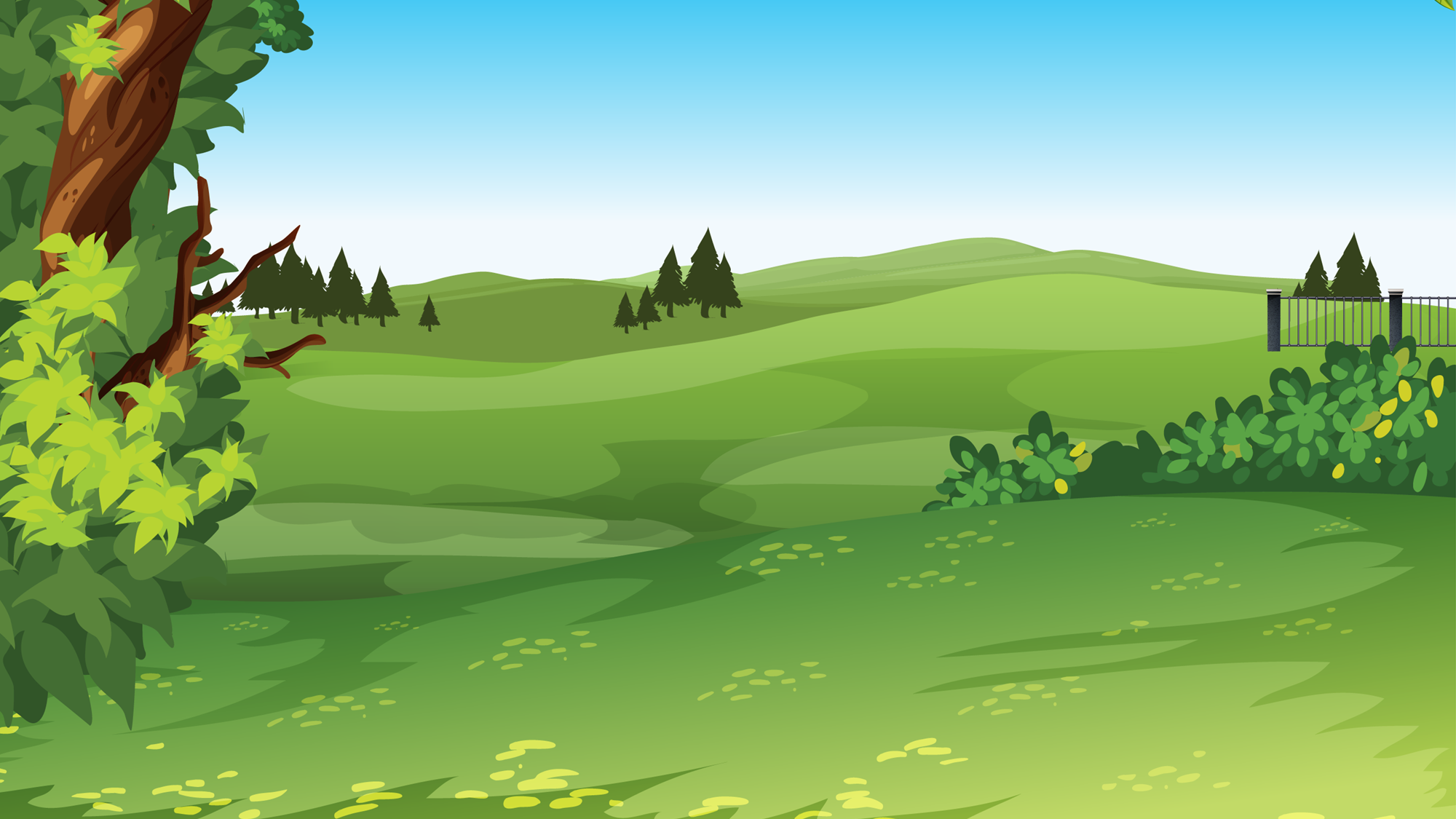 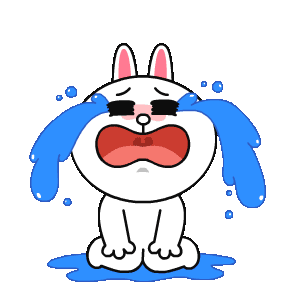 Chọn phép tính đúng cho bài toán sau : 
Vườn nhà Lâm có 5 cây na và 7 cây xoài. Hỏi vườn nhà Lâm có tất cả bao nhiêu cây ?
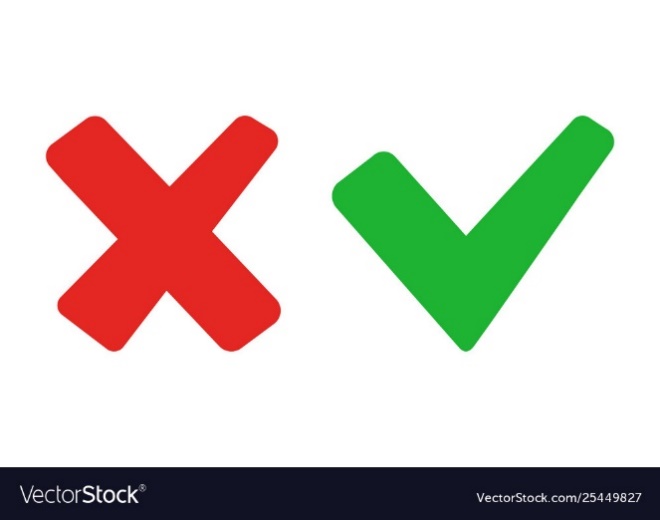 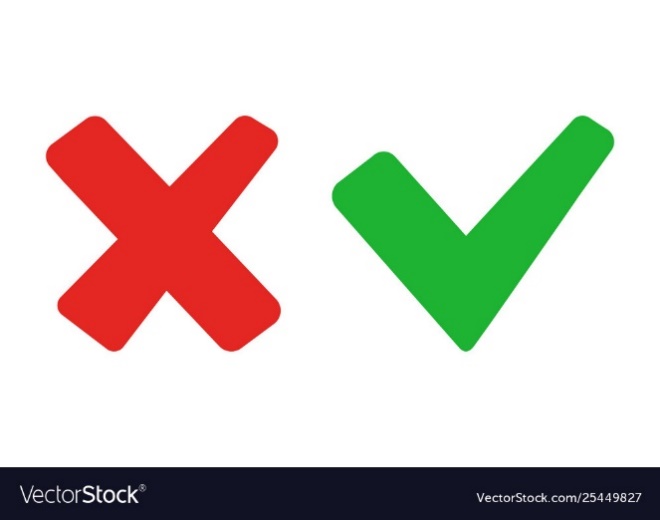 A         7 – 5 = 2
B      5 + 7 = 11
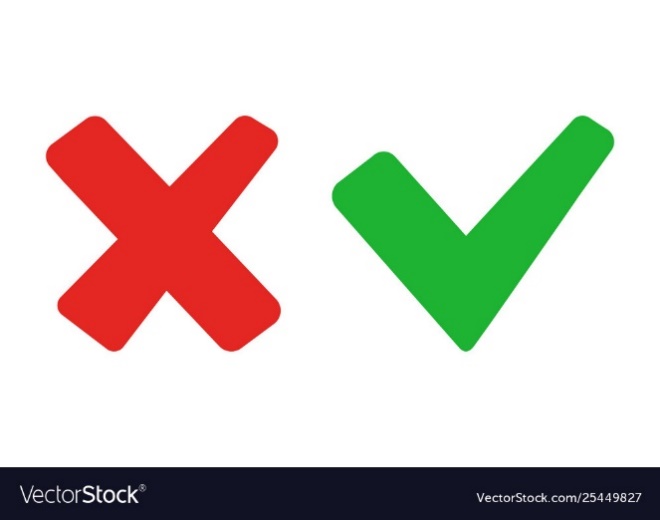 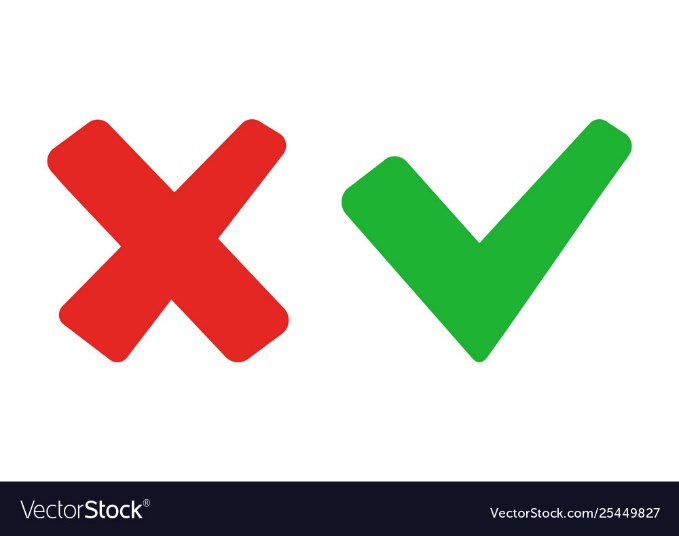 C        5 + 7 = 13
D       5 + 7 = 12
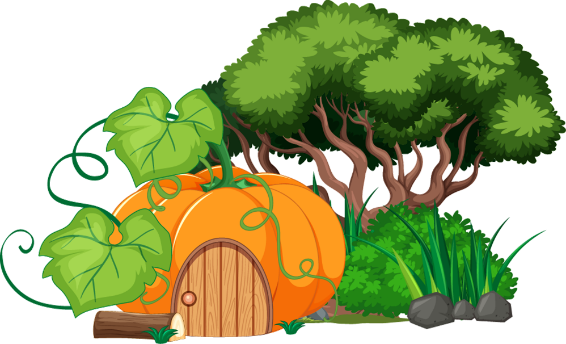 CHỦ ĐỀ 2
Phép cộng, phép trừ phạm vi 20
BÀI 7 : PHÉP CỘNG ( QUA 10) TRONG PHẠM VI 20
TIẾT 5
1
Số?
14
16
13
13
14
2
Bạn Sao hái những cây nấm ghi phép tính có kết quả bằng 12. Hỏi bạn Sao hái được bao nhiêu cây nấm?
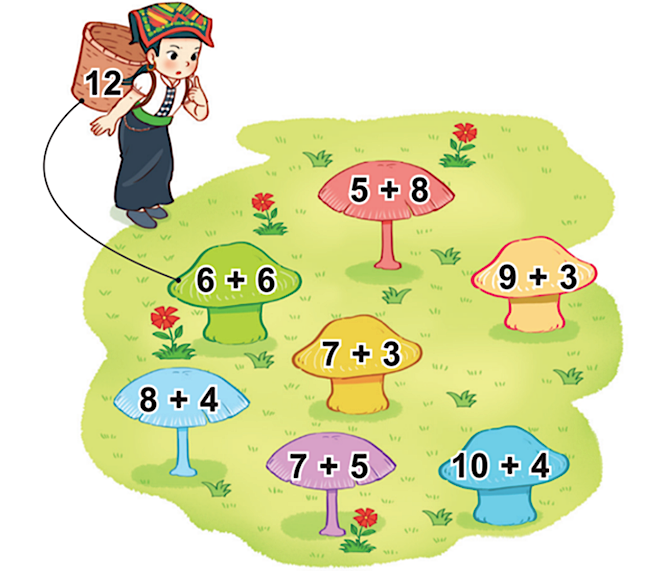  Sao hái được 4 cây nấm
3
a) Tính kết quả của các phép tính ghi ở các thang:
b) Những phép tính nào có kết quả bằng nhau?
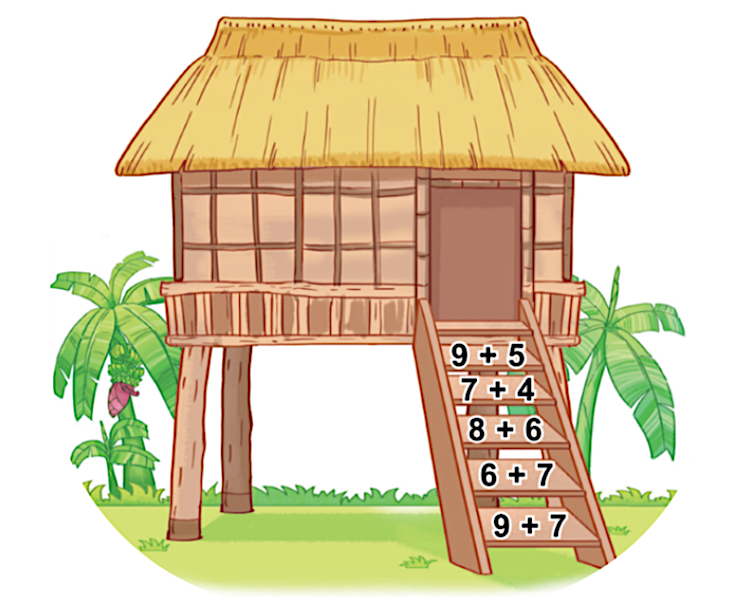 9   +   5
7   +   4
8   +   6
6   +   7
9   +   7
=   14
=   11
=   14
=   13
=   16
4
Hai con xúc xắc nào dưới dây có tổng số chấm ở các mặt trên bằng 11
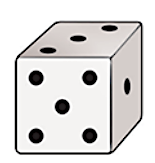 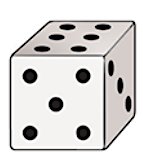 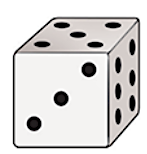 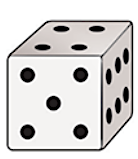 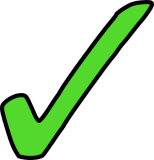 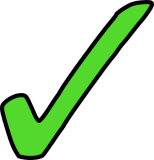 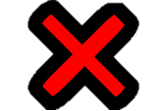 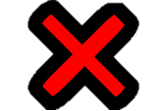 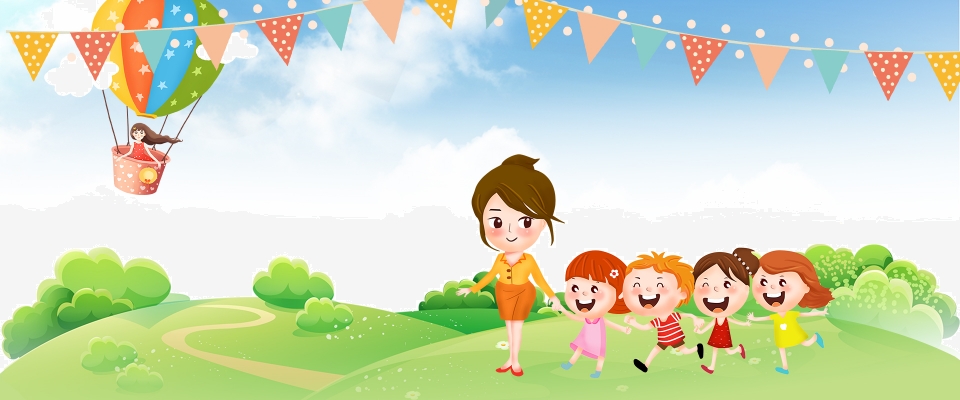 Chúc các con học sinh chăm ngoan!